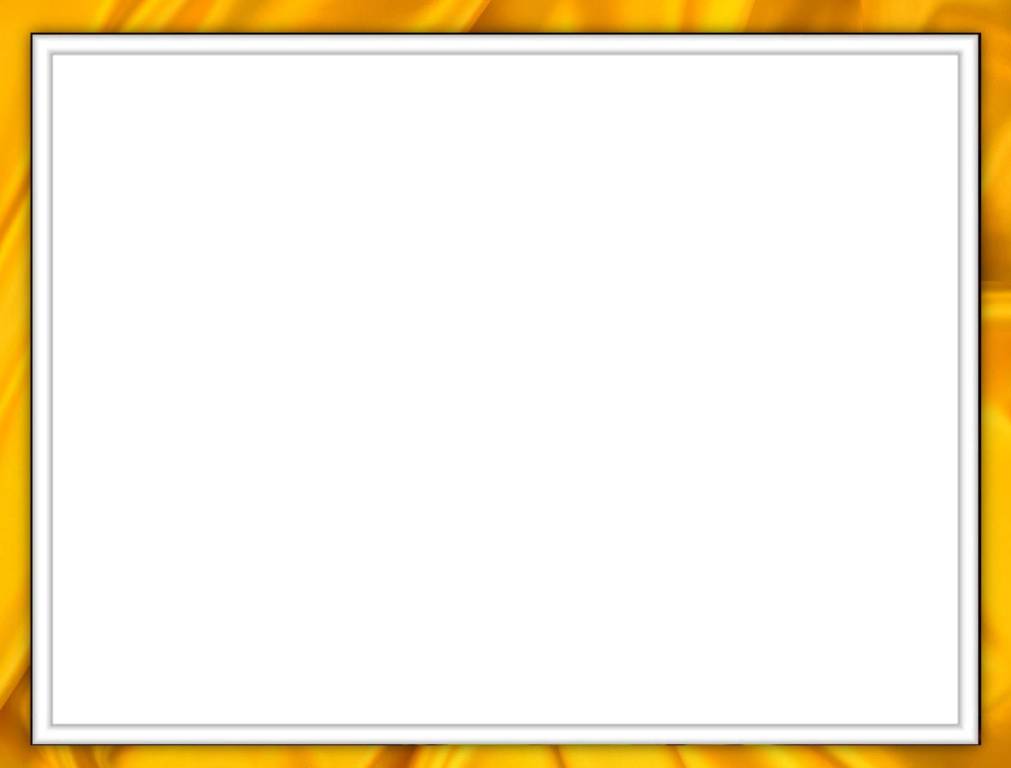 Урок толерантности
в 3в классе  
МБОУ ШКОЛА № 10
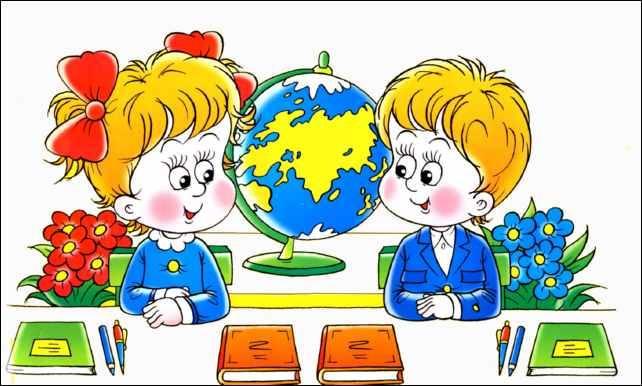 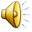 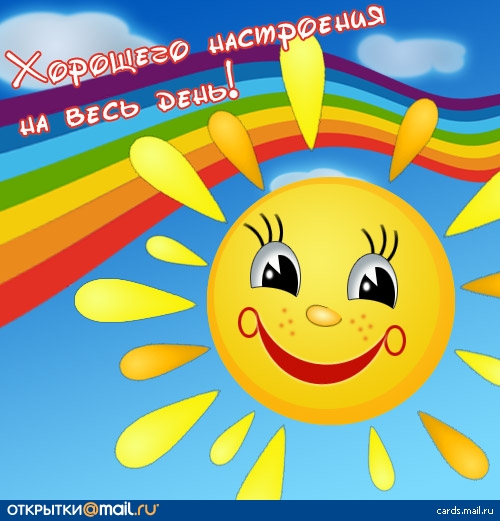 Прозвенел звонок весёлый.Классный час  начать  готовы.Будем слушать, рассуждать,И друг другу помогать.
Каждый человек достоин уважения.
Цель:
привлечь внимание детей к проблеме уважения друг другом, причинам уважения или отсутствия его; формировать нравственные качества человека.
   Задачи:
   познакомить с понятием “толерантность”;
развивать стремление быть терпимым в обществе людей;
развивать устную речь.
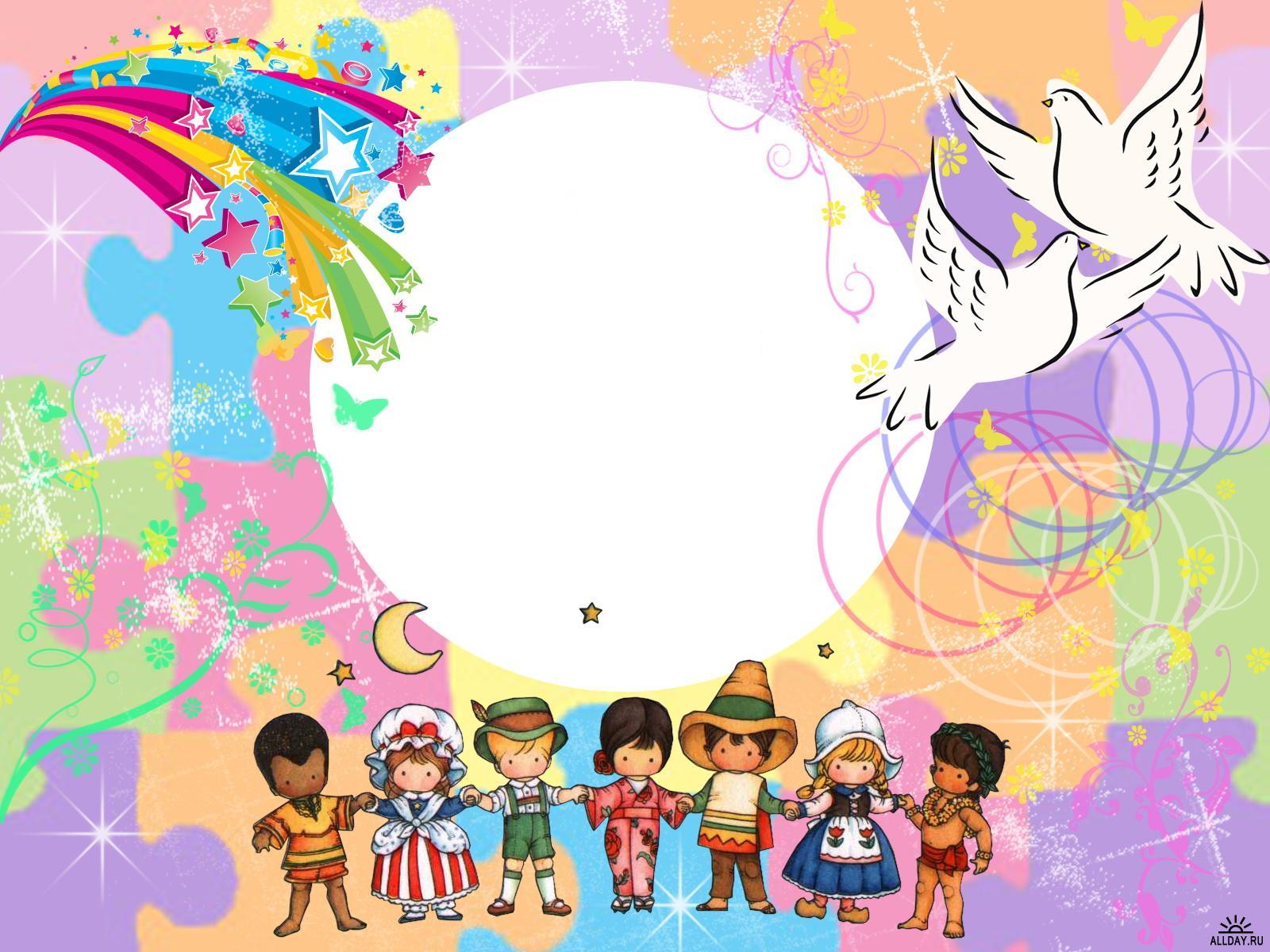 Планета толерантности
ТОЛЕРАНТНОСТЬ – УВАЖЕНИЕ, ПРИНЯТИЕ ЛЮДЕЙ, КАКИМИ БЫ ОТЛИЧНЫМИ ОТ НАС ОНИ НЕ БЫЛИ. 

Люди разные, это нужно понимать и принимать. 

Человек имеет право быть ДРУГИМ!!
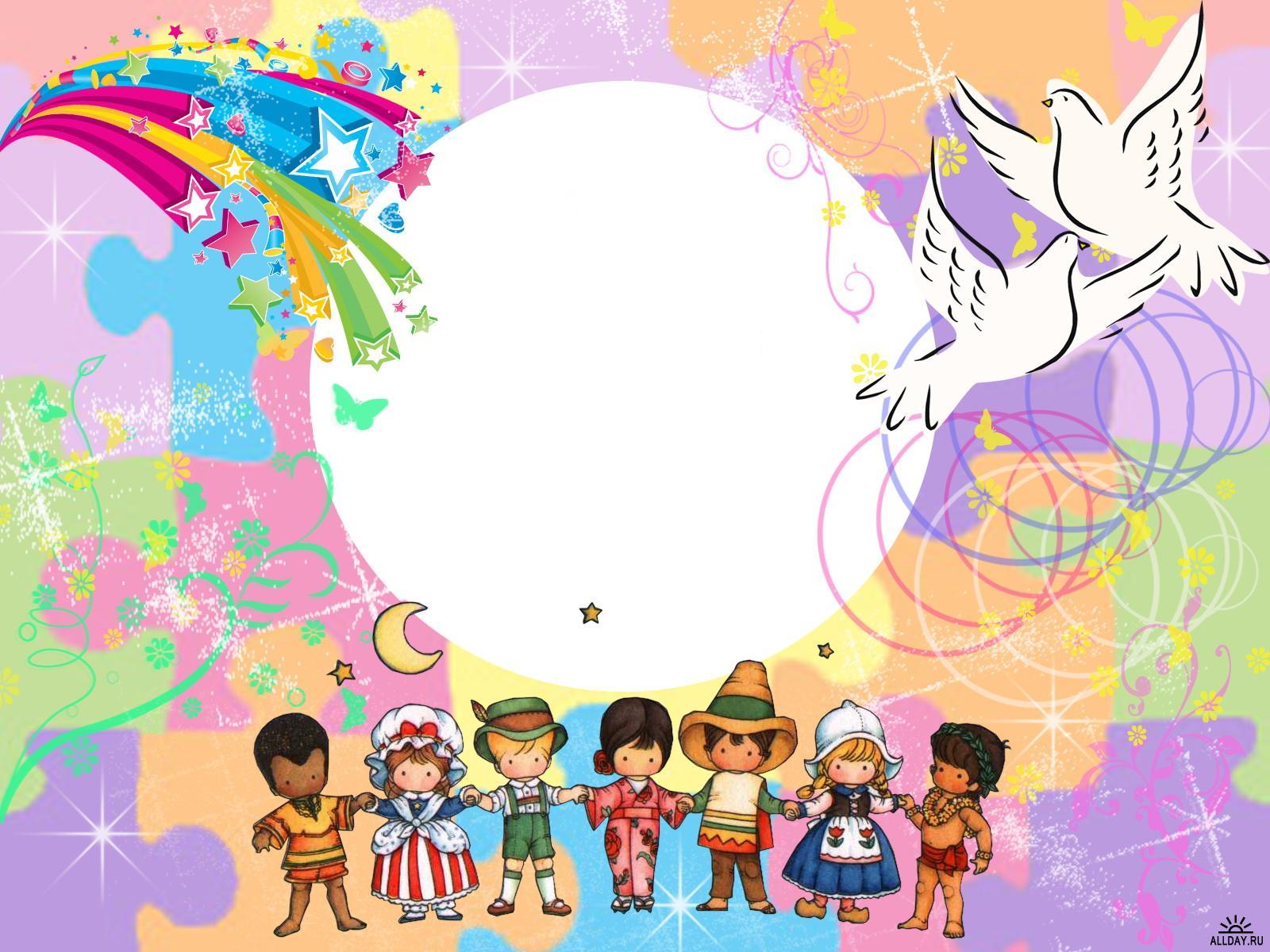 ТОЛЕРАНТНОСТЬ – это уважение, принятие и понимание многообразия мира.
История толерантности
На рубеже 18-19 веков во Франции жил некто Талейран Перигор, князь. Он отличался тем, что при разных правительствах оставался министром иностранных дел. Его особый талант был в том, что он умел учитывать настроения окружающих, уважать их, решать проблему, ища различные оптимальные(т.е. удобные для всех) выходы из сложившейся ситуации
»
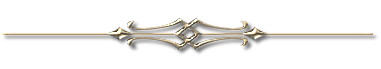 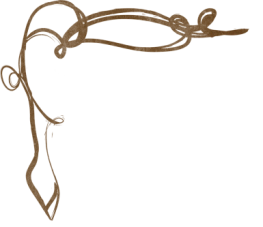 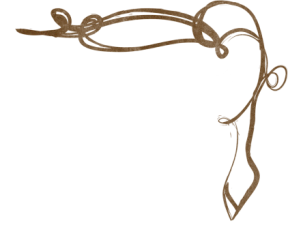 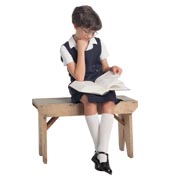 Что такое 
уважение?
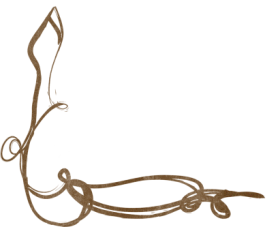 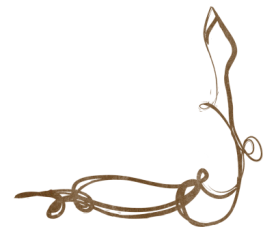 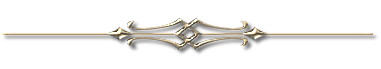 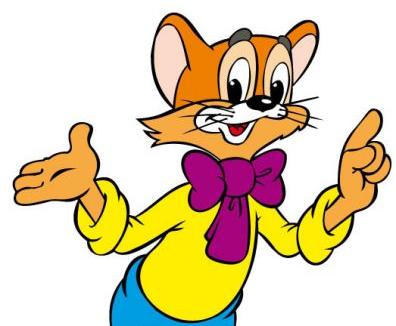 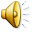 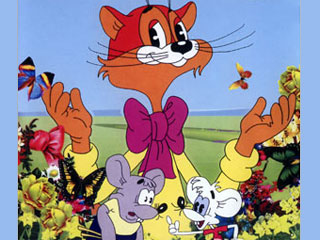 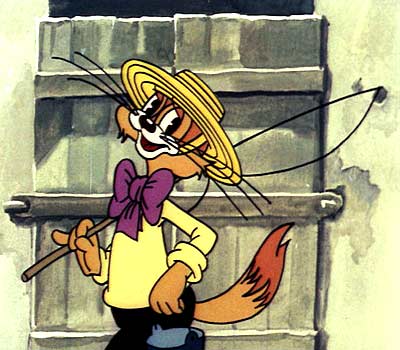 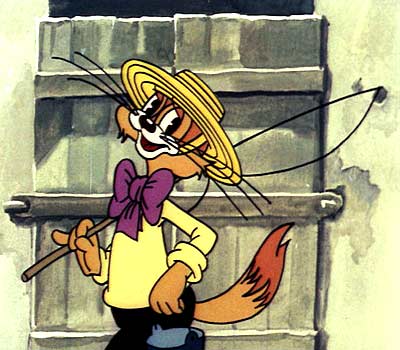 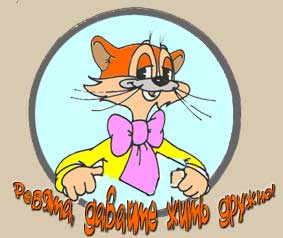 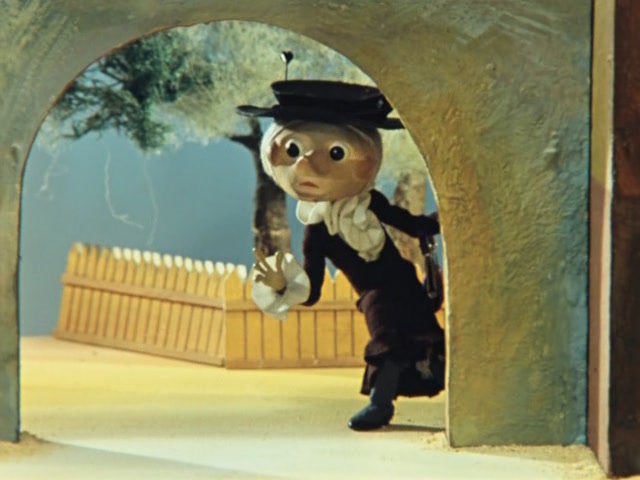 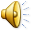 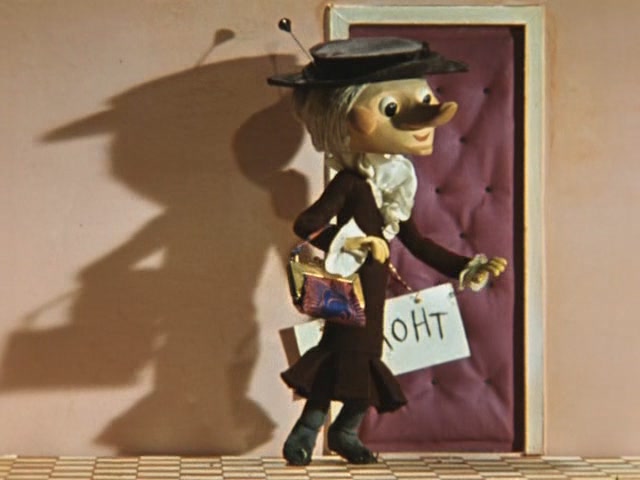 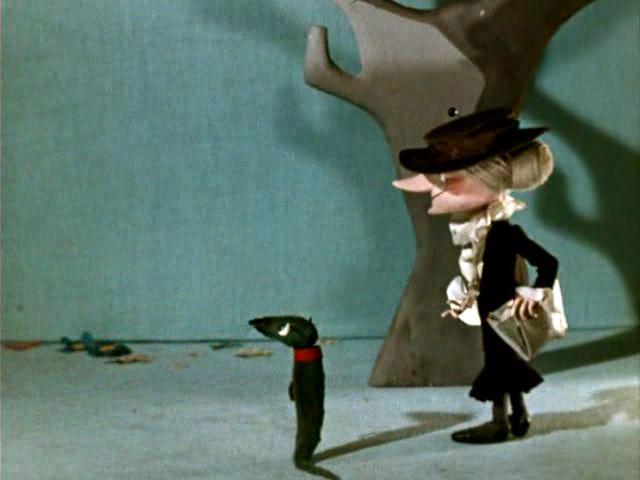 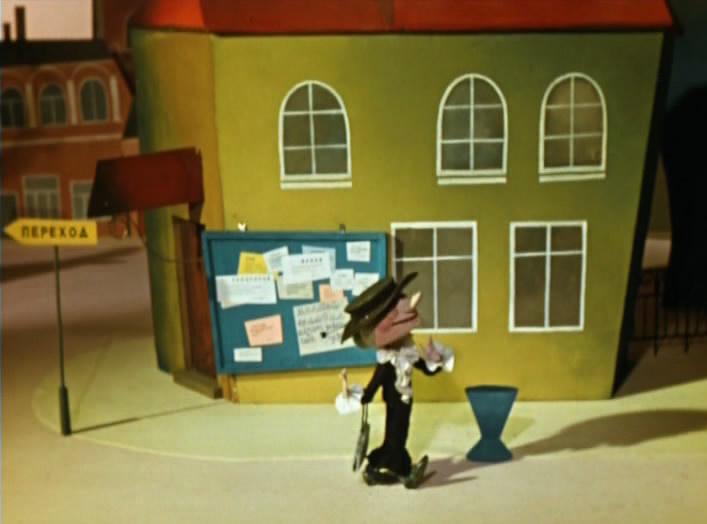 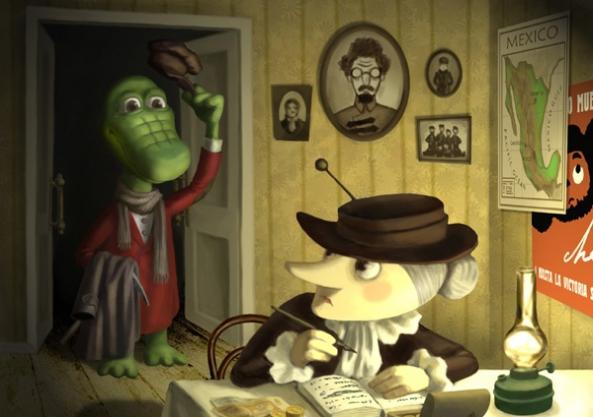 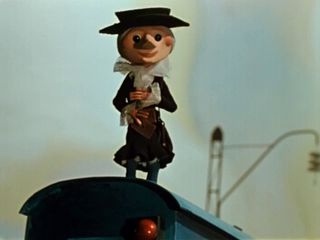 Ситуация  1 
В класс приходит новенький ученик. В первые два дня он успевает получить  три  «2». Кто-то говорит, что он «неумеха»,не будем с ним дружить!» Твои  действия.
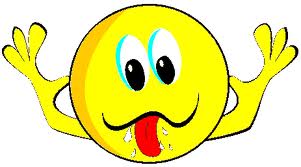 Ситуация 2
Твой друг-одноклассник попросил у тебя тетрадь на выходные и испачкал её. Учитель в понедельник решил проверить  тетрадь. Предположите возможное развитие событий. Как себя поведёшь  ты? Твой друг? Учитель?
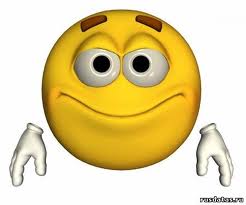 Ситуация 3
Твои родители запрещают тебе дружить  с мальчиком (девочкой),  потому что их семья не очень обеспеченная. Что скажешь ты в защиту своего друга или согласишься с мнением родителей?
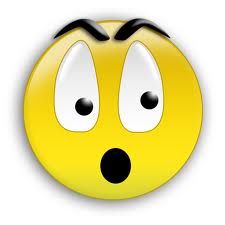 Ситуация  4
Твой одноклассник взял у тебя поиграть игру (почитать книгу) и не отдаёт уже месяц. Стоит ли напомнить  ему о долге или лучше промолчать?
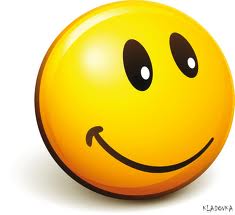 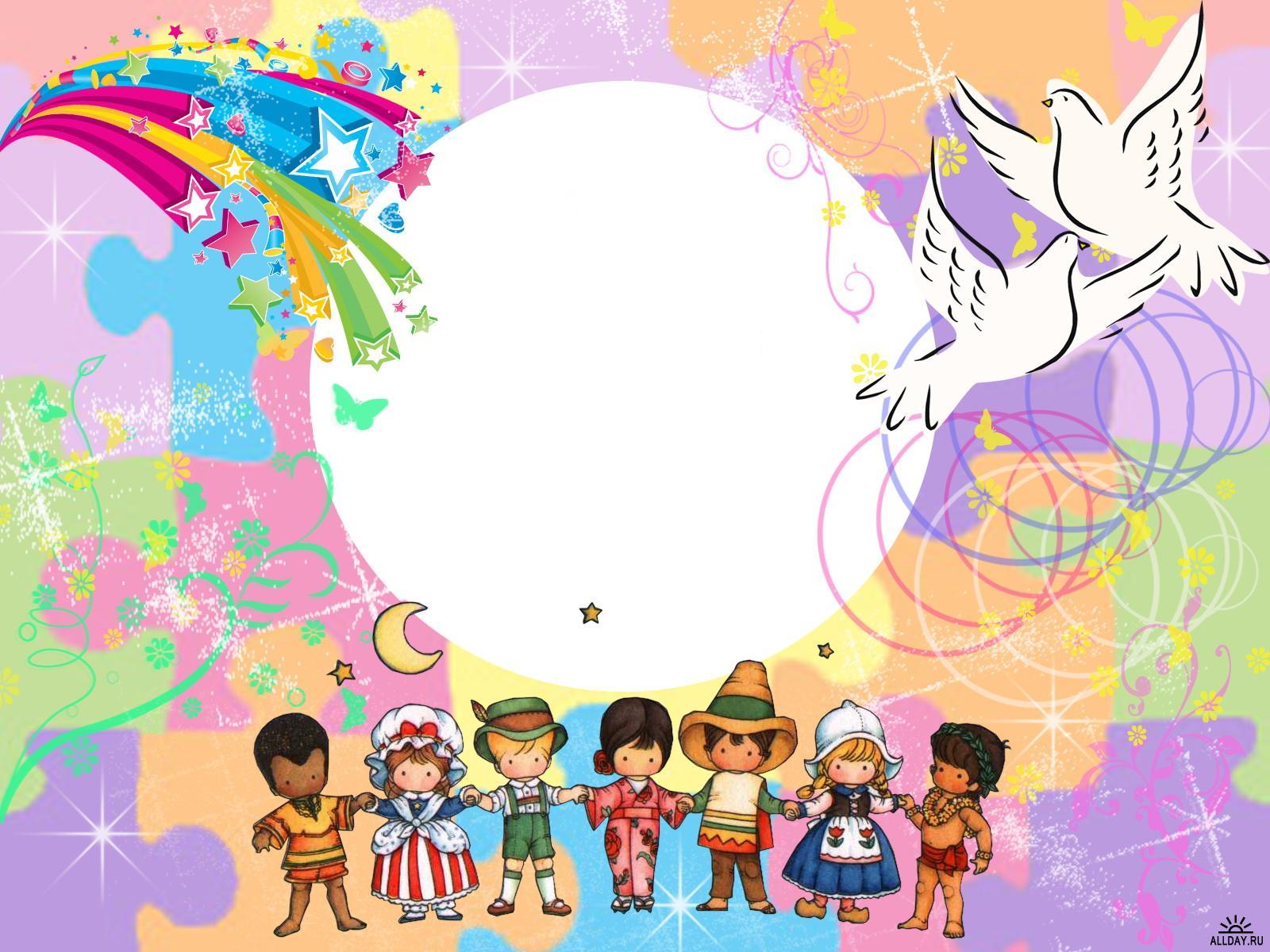 Игра «Какой ты?»
Какой ты дома?

Младший братишка сломал твою игрушку…
  1) Ты его прощаешь, он сделал это ненарочно…
  2)Ты ударишь его…
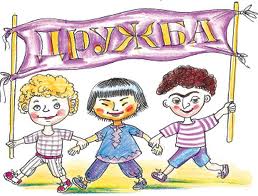 Какой ты дома?
Ты поссорился со своей сестрой…
1)Ты попытаешься объясниться с ней…
2)Ты обижаешься и мстишь ей за это…
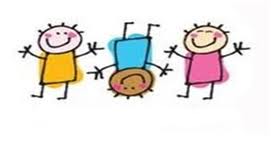 Как вы поступите в такой ситуации: Ты не согласен с кем-нибудь…
 1)Ты все-таки слушаешь его…

   2)Ты не даешь ему говорить…
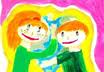 Какой ты в школе?
 В классе учитель уже спросил тебя…

1)Тебе хочется ответить еще, ты будешь подскакивать на месте, говоря: «Спросите меня…»

2)Ты предоставишь другим возможность ответить….
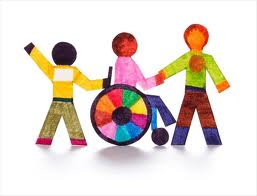 Какой ты дома? 
Тебе не хочется идти на прогулку со своими родными…

1)Ты устраиваешь истерику, чтобы не идти гулять…

2)Ты идешь с ними гулять, чтобы они были довольны…
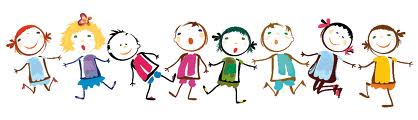 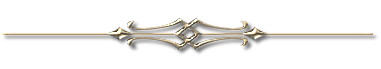 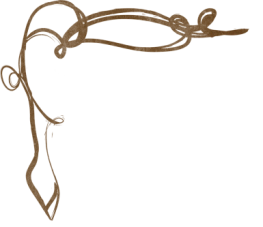 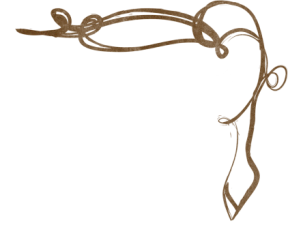 Каждый человек достоин
уважения?
Каждый человек достоин уважения, если только он не считает себя лучше других.

                               Джек Лондон
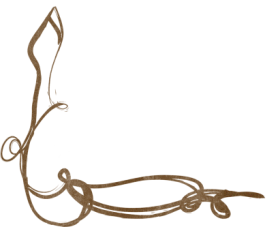 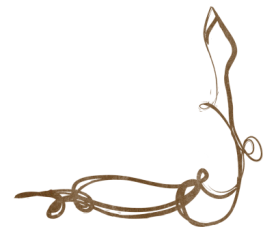 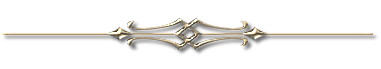 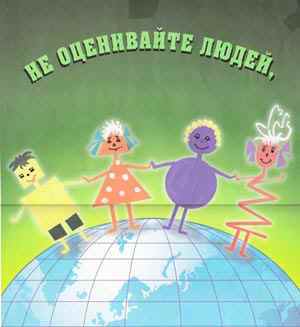 А ЦЕНИТЕ ИХ !
Результаты теста:
Больше 8 очков. Ты любезен,  тебя уважают, ты нравишься окружающим , умеешь общаться с людьми. У тебя много друзей. Одно предостережение : никогда никому не позволяй злоупотреблять твоей добротой.
От 4 до 8 очков: Твоя доброта – вопрос случая: добр ты не с каждым . Для кого – то ты идёшь на всё , старайся быть со всеми ровным, чтобы не было на тебя обид.
Менее 4 очков . Тебе предстоит сложная работа над собой.
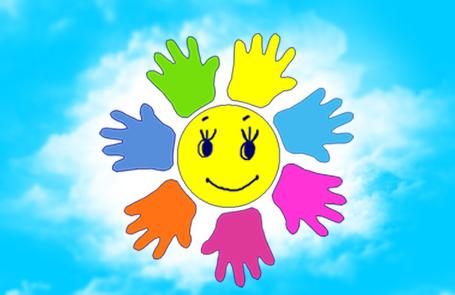 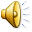 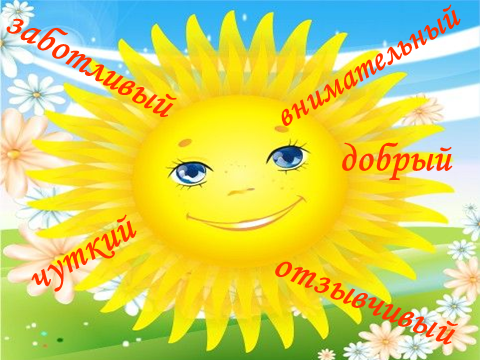 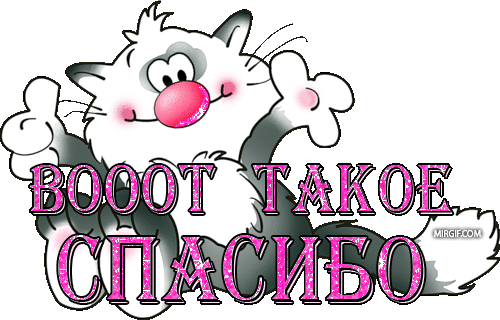